“QA” = quality assurance
Writing a good test is very hard, and there are lots of things to watch out for.
Professional test writers will spend many hours checking their tests once they have written them.
Usually, dozens of people will see a test before it “goes live”.
We can’t do that – but we can do our best.
Restricted
1
[Speaker Notes: Here Paul and David can extemporise a bit on the extensiveness of the QA procedures they use on tests in the UK.]
Why do we need quality assurance?
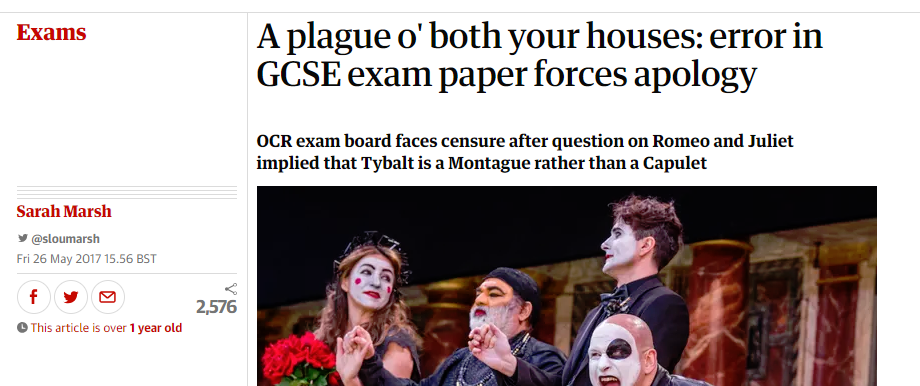 “How does Shakespeare present the ways in which Tybalt’s hatred of the Capulets influences the outcome of the play?”
Restricted
2
[Speaker Notes: A good demonstration of how easy it is to ask nonsensical questions – even when it’s your full time job not to do so.]
Why do we need quality assurance?
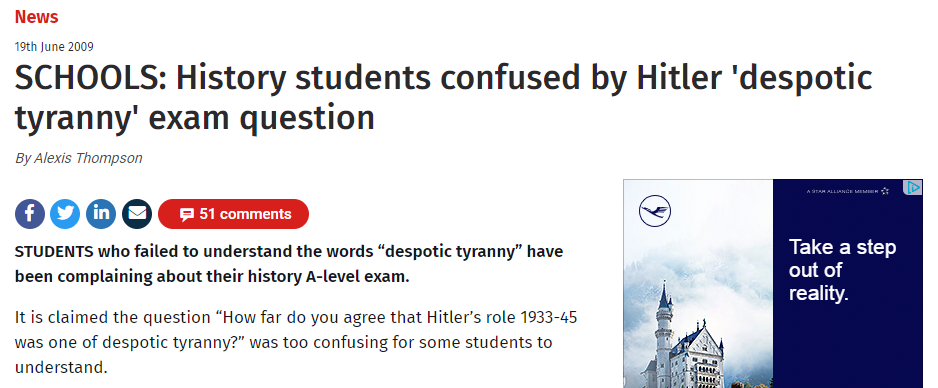 Restricted
3
[Speaker Notes: Here an unfairly hard term slipped through (and it was a bad wording anyway).]
How we will make sure we write high quality tests
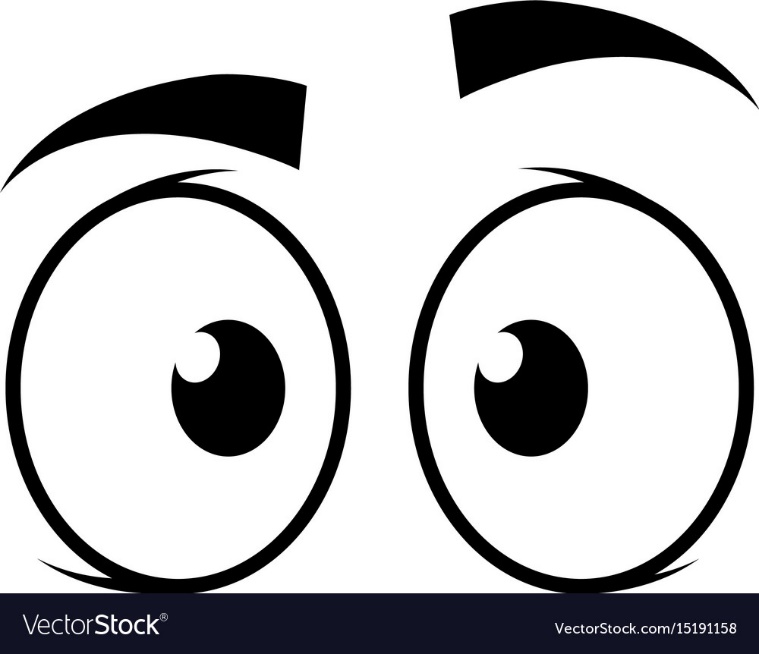 Write your test.
Check your test.
Show it to a colleague.
It is amazing how you – the test writer – can miss totally obvious problems with your test.
We call this a “fresh pair of eyes”.
Can they get the right answers?
Restricted
4
[Speaker Notes: Here Paul and David can extemporise a bit on the extensiveness of the QA procedures they use on tests in the UK. Examination authorities use external expert reviews, for instance.
Stress the problem of knowledge – things you can’t see when you know them.]
A fresh pair of eyes can spot different meanings to your questions
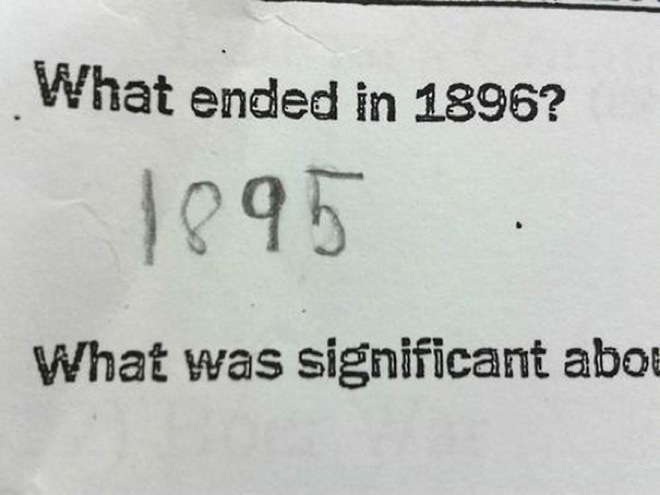 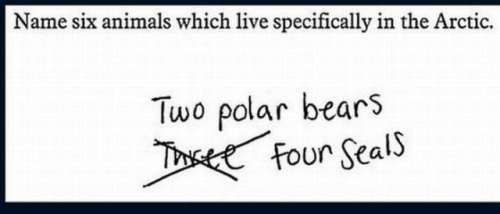 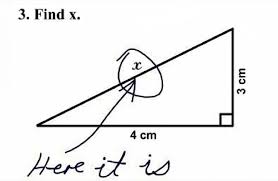 Restricted
5
How we will make sure we write high quality tests
Notify NFER that your test is ready by sending an email to UNRE@nfer.ac.uk 
NFER will give you feedback.
Improve your test  based on the feedback
 Try it with students or a colleague, make any improvements.
Notify NFER again.
NFER will review your test again and make final suggestions
Restricted
6
The QA checklist
Purpose: to help us focus on the most important aspects of our tests.
Works on two levels – the question level and the test level.
It is possible to have nine great questions making up a weak test!
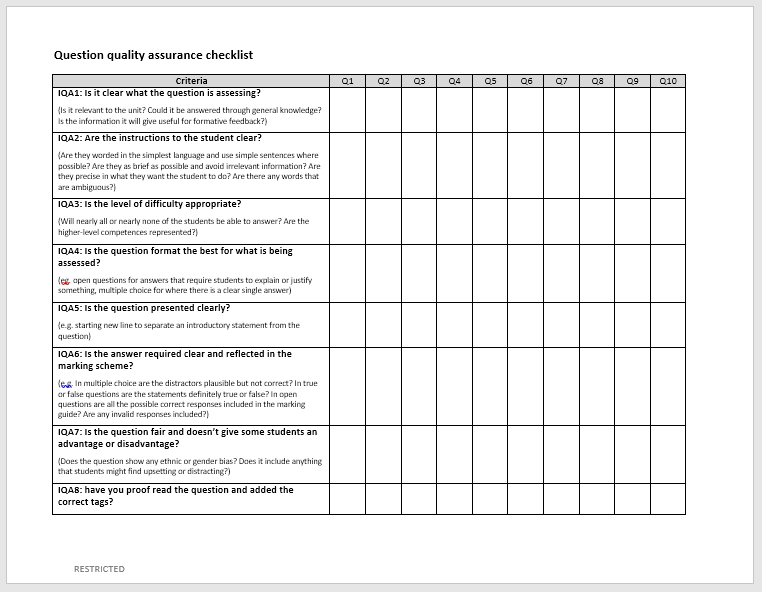 Restricted
7
The QA checklist
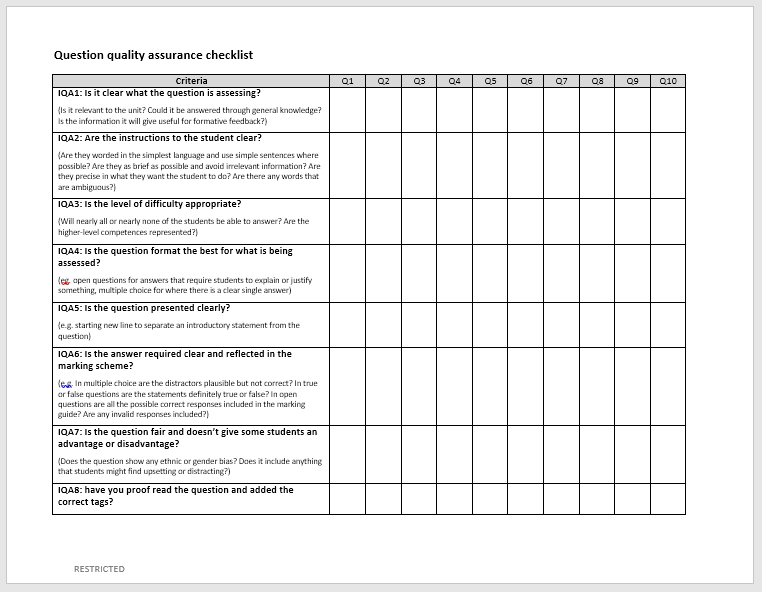 Restricted
8
[Speaker Notes: Note that this is the item-by-item part

Draw out the most important features of the checklist:

8 questions
A separate column for every question – explain why – because it’s easy to flick through and forget things.

This is how NFER checks that its tests have no errors in them.]
The QA checklist
Restricted
9
[Speaker Notes: Most of these points will have been covered in previous training. Perhaps ask “why would that be a problem” for selected ones (e.g. none able to answer).

For 2, add that it’s important for the grammar and spelling to be right.]
The QA checklist
Restricted
10
[Speaker Notes: Note for 6 that this applies even for closed questions – this is where the fresh pair of eyes can be helpful in trying to “break” the questions.

Again, questions like “what happens if this goes wrong” and “what might this look like”.]
The QA checklist
Restricted
11
[Speaker Notes: If not done before, brainstorm factors that could make a question unfair: language barriers, life experiences (richer or poorer students), cultural issues.
Note that Q8 is a reminder to check that they’ve done it – and that tags are required.]
Page 2: test-level QA
Restricted
12
Discuss
5 minutes in pairs

Is there anything else you need to remember to look out for?

What else do you find always trips you up?
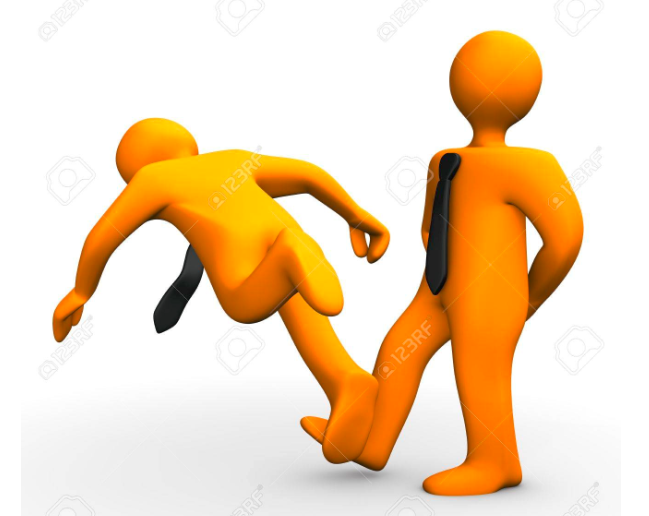 Restricted
13
Page 2: test-level QA
Restricted
14
[Speaker Notes: All this should have been covered already. Questioning opportunities 

For each one – especially Q5 onwards – why does this matter?

Q9 – what is this called (an enemy).

Note Q20.]
Who uses the QA checklist?
You use it
Your fresh pair of eyes can use it.
NFER reviewers will use it.
REB staff can use it.
Restricted
15
[Speaker Notes: Note that we don’t expect them to send us the results of their QA – but it’s good to do it because it’ll increase quality and help them develop as question writers.
REB – show that this is a potential use – as time goes on and system becomes self-sustaining, REB staff might use this checklist also.]